Lecture 10.4: Sampled data scheduled 23/4 2021
Content
-Delayed response in wells 
-Sampled data (10.5.2)
-Frequency spectrum (10.5.3)
-Fast Fourier Transform (10.5.4)
-Training exercise 10.2 , task 2
Delayed response in wells
-Temporary pressure drop causes increased gas inflow,
        forming high-gas content plug      

-High-gas content plug reduces mixture  density, 
        thus changing downhole pressure and inflow 

High-gas content plug follows the overall flow,
       reaching the outlet after delay:
Sampled data                     interval: Dt=5s
Sampled data                       interval: Dt=10s
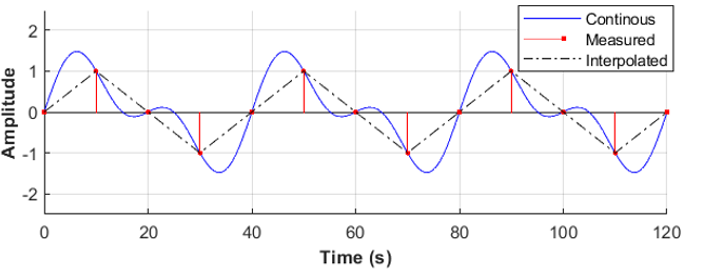 Nyquist’s sampling rule:
Oscillations faster than twice the frequency can not be reconstructed
Frequency (period) domain
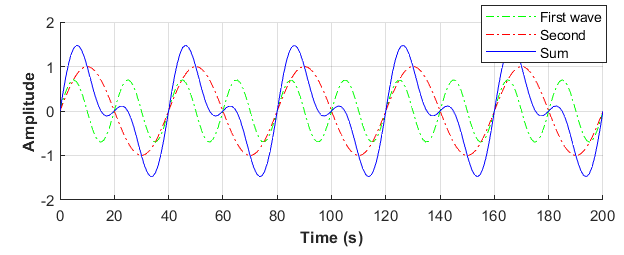 Time domain



Period (frequency) domain
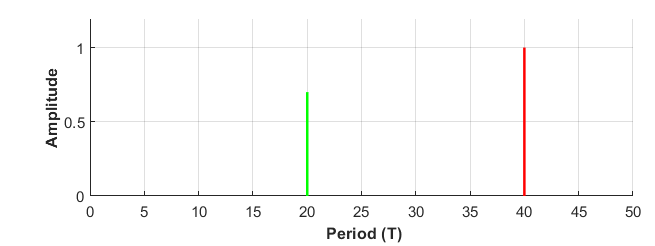 Fast Fourier Transform: An algorithm provided
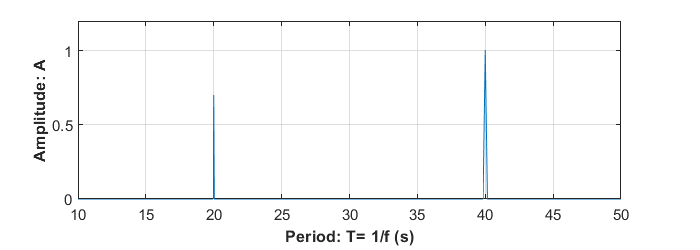 Fast Fourier Transform: Algorithm
Script: 10.5.4
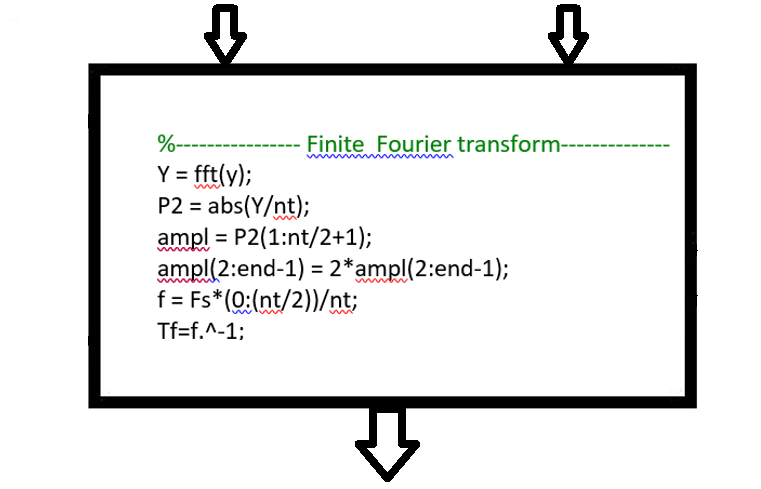 FFT: Application
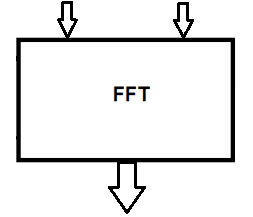 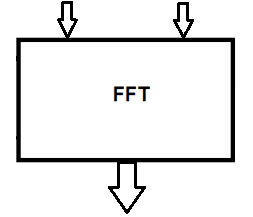 By 2000 measurements
By 500 measurements
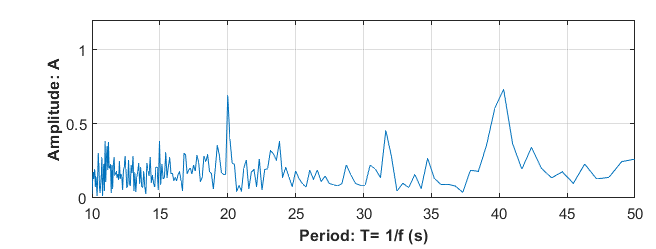 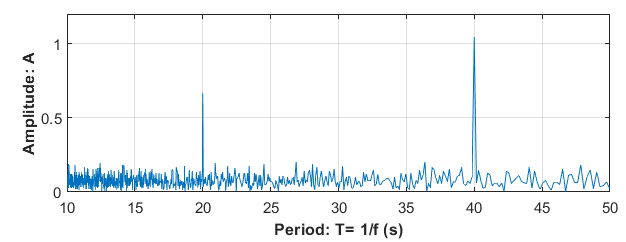 Training exercise 10.2, Task 2Measured and filtered data
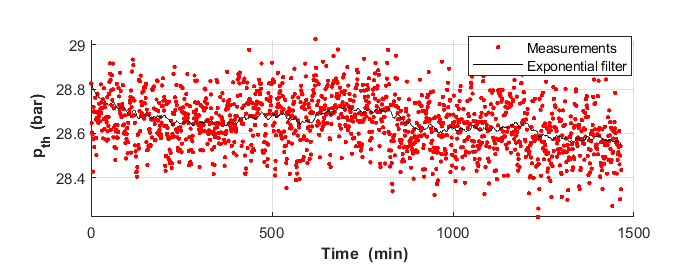 ?
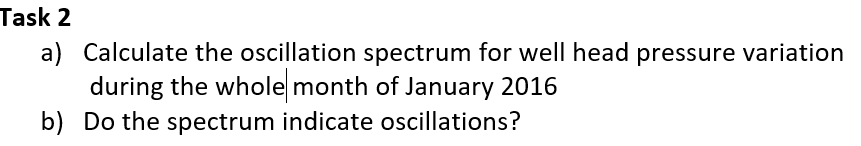